VƯỢT CHƯỚNG
NGẠI VẬT
Bắt đầu
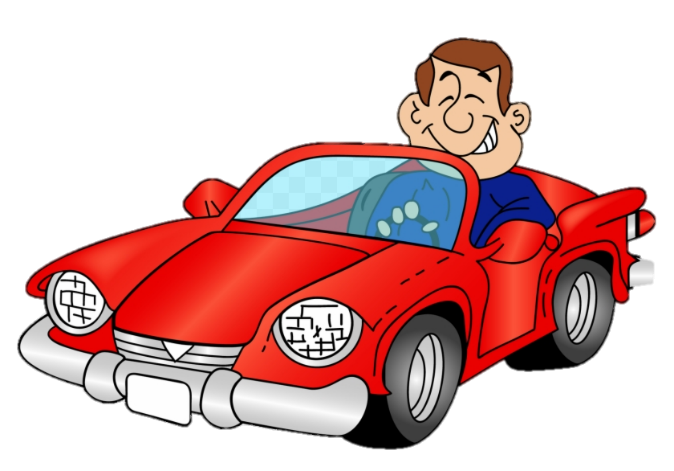 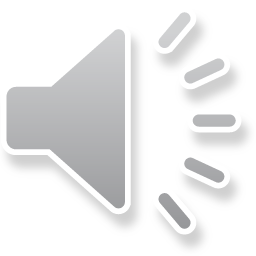 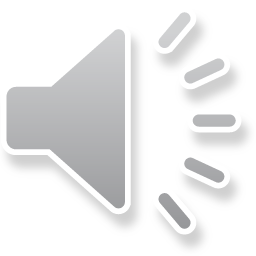 Cái gì có kích thước bằng con voi 
nhưng chẳng nặng gram nào cả?
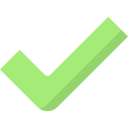 Cái bóng con voi
Tiếp
Trợ giúp
Cái bóng con voi
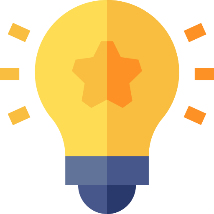 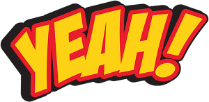 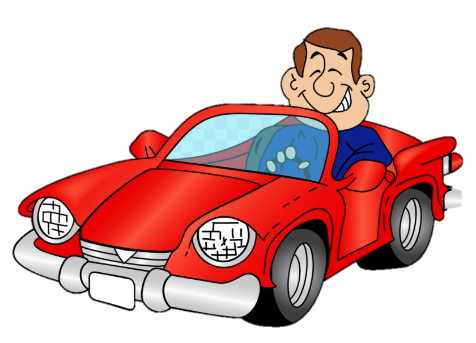 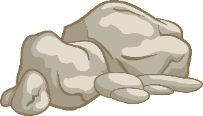 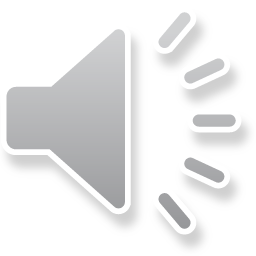 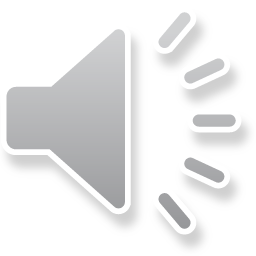 Cái gì mà bạn có, khi bạn chia sẻ với tôi, 
nhưng khi bạn chia sẻ bạn sẽ không có nó?
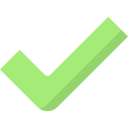 Bí mật
Tiếp
Trợ giúp
Bí mật
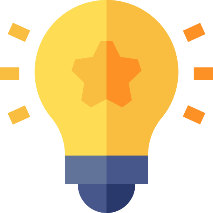 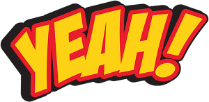 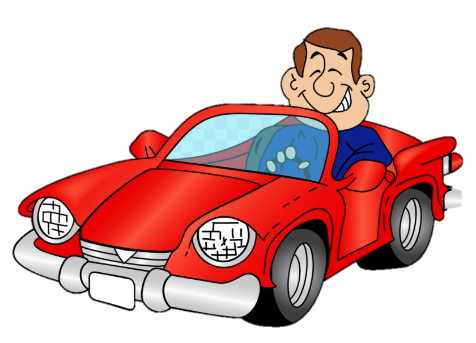 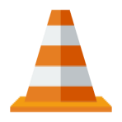 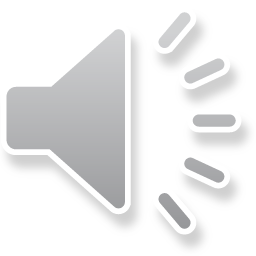 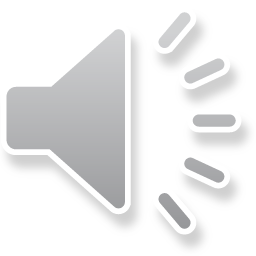 Cái gì chặt không đứt, bứt không rời, 
phơi không khô, đốt không cháy?
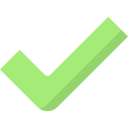 Nước
Tiếp
Trợ giúp
Nước
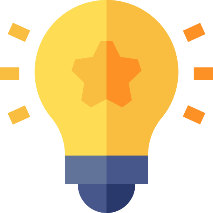 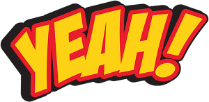 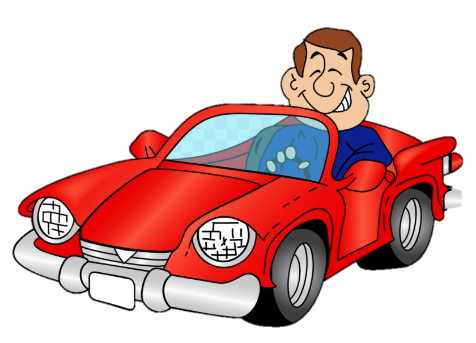 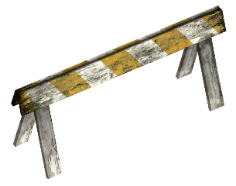 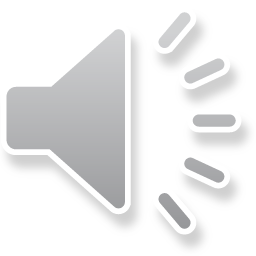 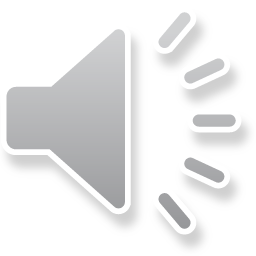 Con gì thích ăn chuối nhất?
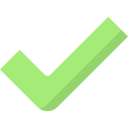 Con khỉ
Tiếp
Trợ giúp
Con khỉ
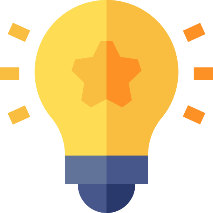 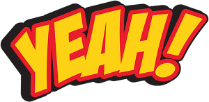 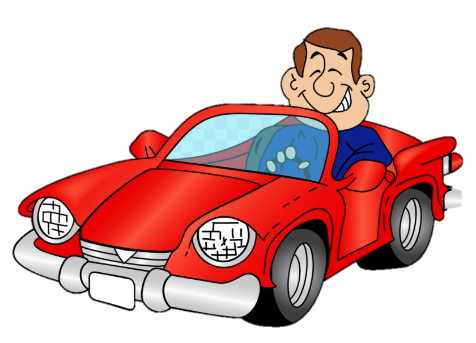 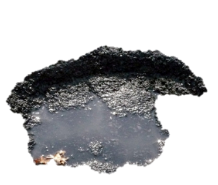 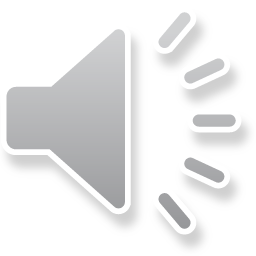 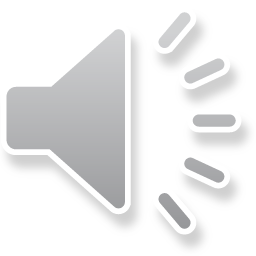 Con gì thích ăn cà rốt nhất?
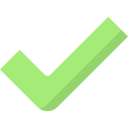 Con thỏ
Hết rồi
CHÀO MỪNG TÍ XÌ TRUM VỀ NHÀ
Trợ giúp
Con thỏ
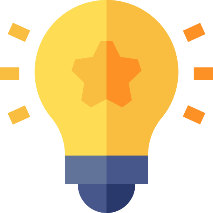 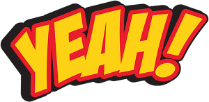 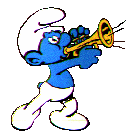 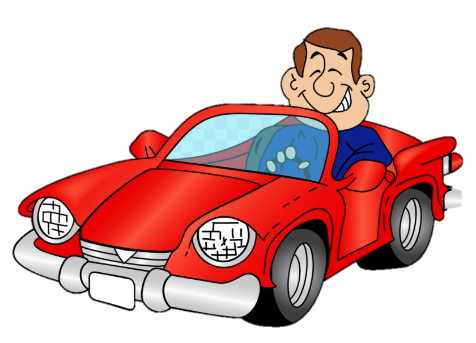 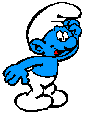 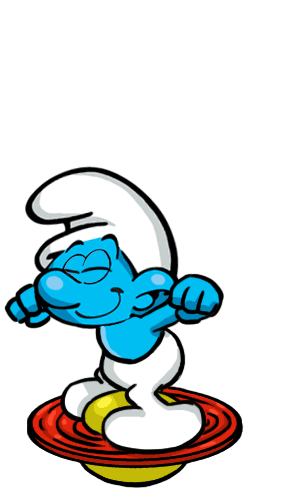 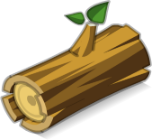 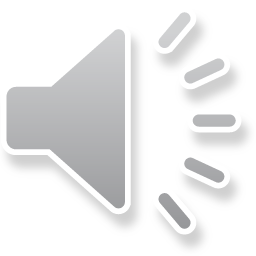 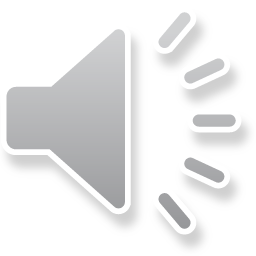 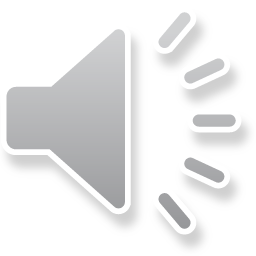 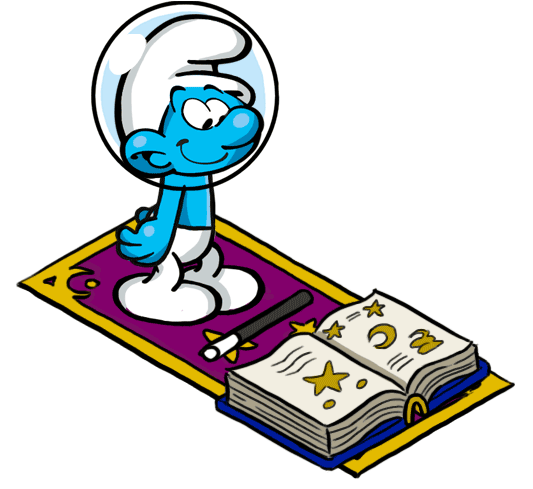 CÁCH CHƠI
Bước 1: Bấm vào màn hình ra câu hỏi
Bước 2: Bấm tiếp vào màn hình ra đáp án
Bước 3: Bấm vào chiếc xe của xì trum để vượt chướng ngại vật.
Trường hợp học sinh không có đáp án.
Bước 1: Bấm vào xì trum thảm bay sẽ ra đáp án.
Bước 2: Bấm tiếp vào màn hình để ra đáp án cuối cùng.
Bước 3: Bấm vào chiếc xe của xì trum để vượt chướng ngại vật.
Mẹo vặt : Bấm vào xì trum thảm bay sẽ mất đáp án mà xì trum thảm bay đưa ra, không bấm qua vòng cũng tự mất.
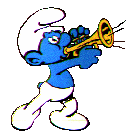